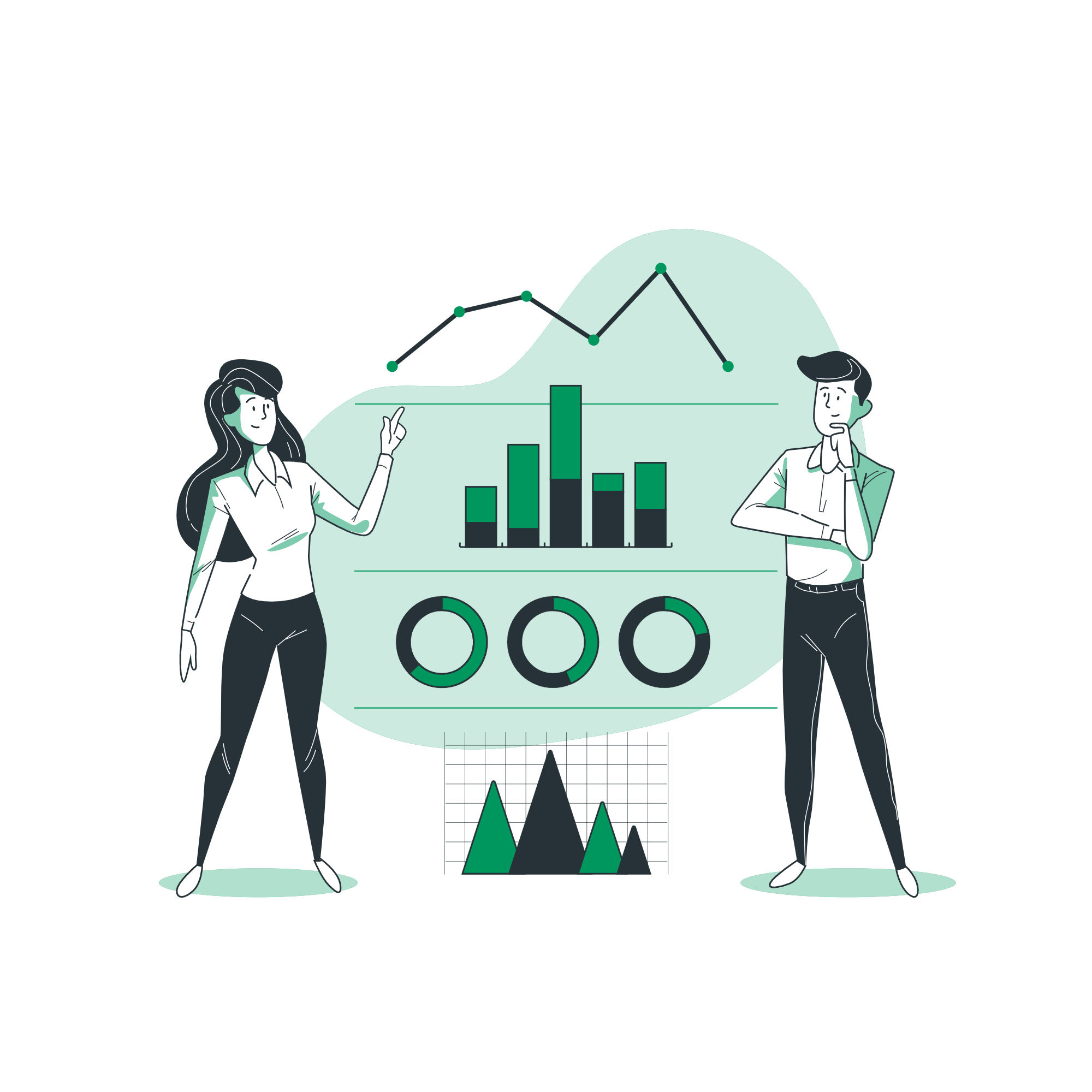 Le kit #Sobriété et Responsabilité Numérique
Comment suivre la démarche sobriété numérique dans mon entreprise  ?
Jeudi 17 juin de 9h00 à 10h20
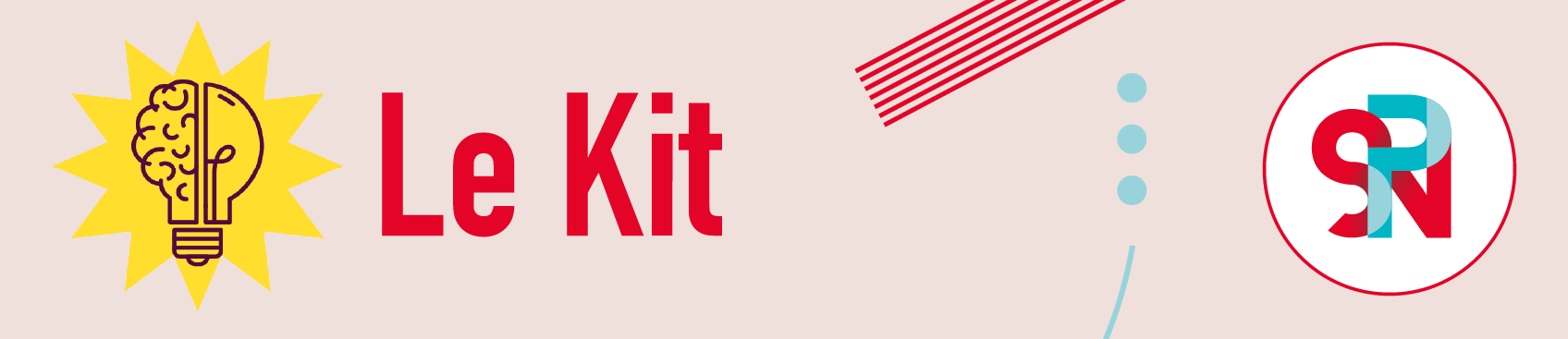 Par Laurent Eskenazi et Eric Fourboul - BOAVISTA
Crédit image : storyset.com
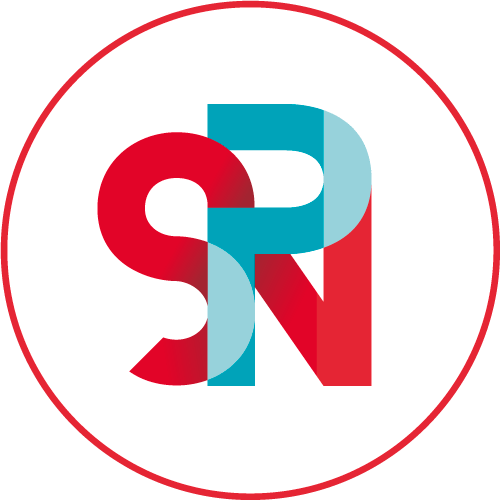 VOTRE TITRE ICI
Sous titre

Liste à puces
‹#›
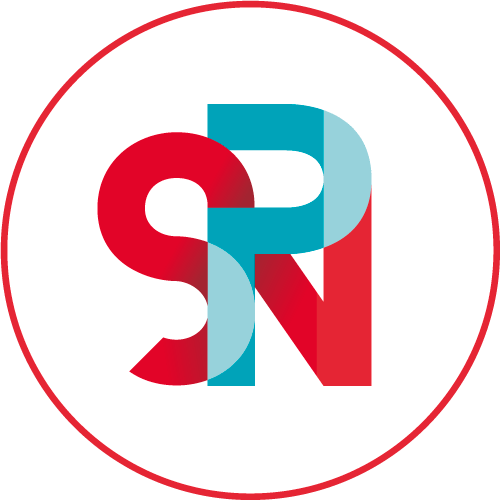 VOTRE TITRE ICI
Sous titre


Votre texte ici
‹#›